2019
LOGO
商业计划  工作总结 工作汇报
目 录
04
02
添加标题
添加标题
03
01
05
Add title
Add title
添加标题
添加标题
添加标题
Add title
Add title
Add title
添加标题              Add title
√ 添加标题
√添加标题
√ 添加标题
√添加标题
√ 添加标题
添加标题
04
01
02
03
姓名：
姓名：
姓名：
姓名：
DUAN OUY
LUSY DANY
DAB PUY
COCO
出生年月：
出生年月：
出生年月：
出生年月：
1989-10-10
1979-11-15
1982-09-30
1983-12-18
最高学历：
最高学历：
最高学历：
最高学历：
金融博士在读
剑桥管理硕士
哈佛金融博士
行政管理博士
现任职位：
现任职位：
现任职位：
现任职位：
销售部拓展经理
销售部部门经理
设计总监及负责人
行政部经理
添加标题
添加标题
添加标题
点击添加文字说明详情介绍点击添加文字说明详情介绍
点击添加文字说明详情介绍点击添加文字说明详情介绍
点击此处
添加标题
添加标题
点击添加文字说明详情介绍点击添加文字说明详情介绍
添加标题
添加标题
点击添加文字说明详情介绍点击添加文字说明详情介绍点击添加文字文字说明详情介绍
添加标题
点击添加文字说明详情介绍点击添加文字说明详情介绍点击添加文字文字说明详情介绍
添加标题
点击添加文字说明详情介绍点击添加文字说明详情介绍点击添加文字文字说明详情介绍
添加标题
点击添加文字说明详情介绍点击添加文字说明详情介绍点击添加文字文字说明详情介绍
添加标题              Add title
√ 添加标题
√添加标题
√ 添加标题
√添加标题
√ 添加标题
添加标题
100%
在此添加标题
在此添加标题
在此添加标题
在此添加标题
点击添加文字说明或复制文本黏贴自此内容要言简意赅
点击添加文字说明或复制文本黏贴自此内容要言简意赅
点击添加文字说明或复制文本黏贴自此内容要言简意赅
点击添加文字说明或复制文本黏贴自此内容要言简意赅
75%
50%
25%
01
02
03
04
添加标题
01
01
02
02
03
03
计划 A
计划 B
在此添加标题
在此添加标题
在此添加标题
在此添加标题
在此添加标题
在此添加标题
点击添加文字说明或复制文本黏贴自此内容要言简意赅
点击添加文字说明或复制文本黏贴自此内容要言简意赅
点击添加文字说明或复制文本黏贴自此内容要言简意赅
点击添加文字说明或复制文本黏贴自此内容要言简意赅
点击添加文字说明或复制文本黏贴自此内容要言简意赅
点击添加文字说明或复制文本黏贴自此内容要言简意赅
03
01
02
02
01
03
添加标题
在此添加标题
在此添加标题
点击添加文字说明或复制文本黏贴自此内容要言简意赅
点击添加文字说明或复制文本黏贴自此内容要言简意赅
添加标题
添加标题
01
02
03
04
35%
OPTION
OPTION
OPTION
OPTION
60%
在此添加标题
在此添加标题
在此添加标题
在此添加标题
点击添加文字说明或复制文本黏贴自此内容要言简意赅
点击添加文字说明或复制文本黏贴自此内容要言简意赅
点击添加文字说明或复制文本黏贴自此内容要言简意赅
点击添加文字说明或复制文本黏贴自此内容要言简意赅
50%
80%
添加标题              Add title
√ 添加标题
√添加标题
√ 添加标题
√添加标题
√ 添加标题
添加标题
01
02
03
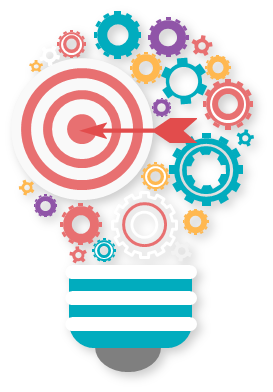 在此添加标题
在此添加标题
在此添加标题
点击添加文字说明或复制文本黏贴自此内容要言简意赅
点击添加文字说明或复制文本黏贴自此内容要言简意赅
点击添加文字说明或复制文本黏贴自此内容要言简意赅
在此添加标题
添加标题
01
02
03
04
OPTION
OPTION
OPTION
OPTION
60%
80%
在此添加标题
在此添加标题
在此添加标题
在此添加标题
点击添加文字说明或复制文本黏贴自此内容要言简意赅
点击添加文字说明或复制文本黏贴自此内容要言简意赅
点击添加文字说明或复制文本黏贴自此内容要言简意赅
点击添加文字说明或复制文本黏贴自此内容要言简意赅
50%
70%
添加标题
04
03
02
在此添加标题
在此添加标题
在此添加标题
在此添加标题
点击添加文字说明或复制文本黏贴自此内容要言简意赅
点击添加文字说明或复制文本黏贴自此内容要言简意赅
点击添加文字说明或复制文本黏贴自此内容要言简意赅
点击添加文字说明或复制文本黏贴自此内容要言简意赅
01
添加标题              Add title
√ 添加标题
√添加标题
√ 添加标题
√添加标题
√ 添加标题
添加标题
01
02
03
04
OPTION
OPTION
OPTION
OPTION
在此添加标题
在此添加标题
在此添加标题
在此添加标题
点击添加文字说明或复制文本黏贴自此内容要言简意赅
点击添加文字说明或复制文本黏贴自此内容要言简意赅
点击添加文字说明或复制文本黏贴自此内容要言简意赅
点击添加文字说明或复制文本黏贴自此内容要言简意赅
添加标题
在此添加标题
在此添加标题
在此添加标题
在此添加标题
01
03
02
04
点击添加文字说明或复制文本黏贴自此内容要言简意赅
点击添加文字说明或复制文本黏贴自此内容要言简意赅
点击添加文字说明或复制文本黏贴自此内容要言简意赅
点击添加文字说明或复制文本黏贴自此内容要言简意赅
OPTION
OPTION
OPTION
OPTION
添加标题
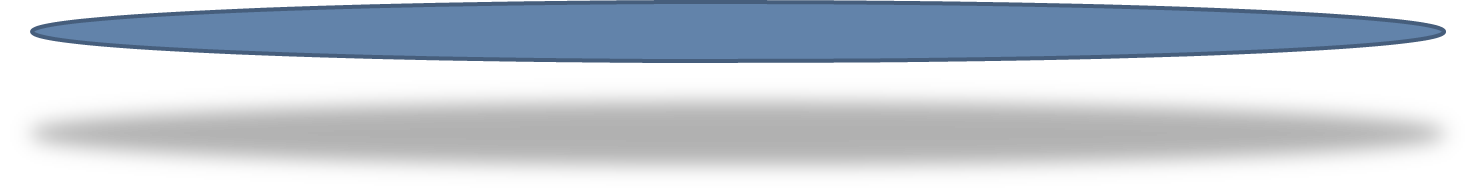 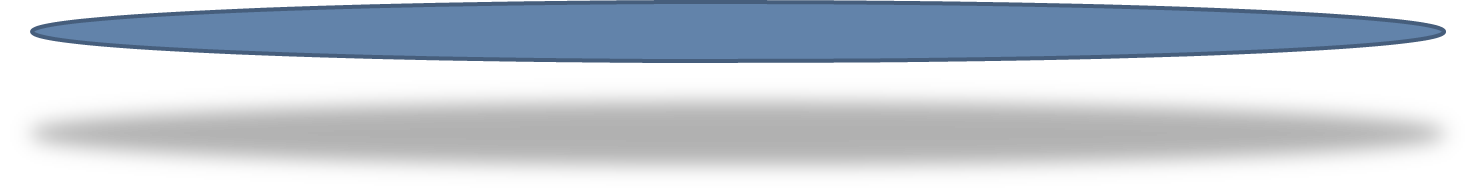 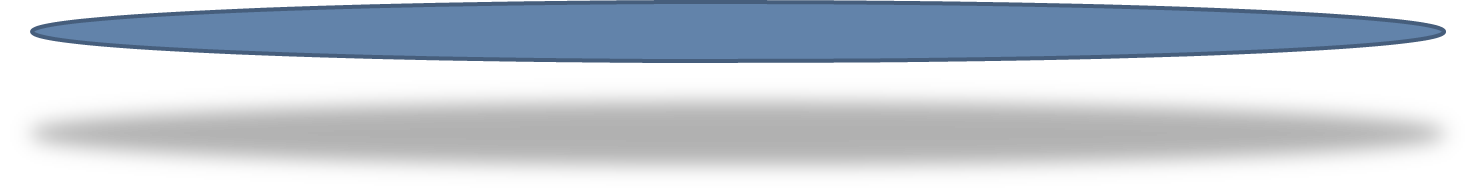 让我们共同努力迈向新辉煌！
添加标题
点击此处添加段落文本点击此处添加段落文本点击此处添加段落文本

点击此处添加段落文本点击此处添加段落文本点击此处添加段落文本
添加标题
添加标题
03
02
01
STEP
STEP
STEP
添加标题
点击添加文字说明
详情介绍点击添加
文字说明详情介绍
点击添加文字说明详情介绍点击添加文字说明详情介绍
添加标题
点击添加文字说明详情介绍点击添加文字说明详情介绍
添加标题
点击添加文字说明详情介绍点击添加文字说明详情介绍
添加标题
点击添加文字说明详情介绍点击添加文字说明详情介绍
添加标题
01
02
03
04
05
点击添加文字说明详情介绍点击添加文字说明详情介绍
OPTION
OPTION
OPTION
OPTION
OPTION
添加标题
添加标题              Add title
√ 添加标题
√添加标题
√ 添加标题
√添加标题
√ 添加标题
添加标题
在此添加标题
在此添加标题
在此添加标题
在此添加标题
点击添加文字说明或复制文本黏贴自此内容要言简意赅
点击添加文字说明或复制文本黏贴自此内容要言简意赅
点击添加文字说明或复制文本黏贴自此内容要言简意赅
点击添加文字说明或复制文本黏贴自此内容要言简意赅
A
B
C
D
添加标题
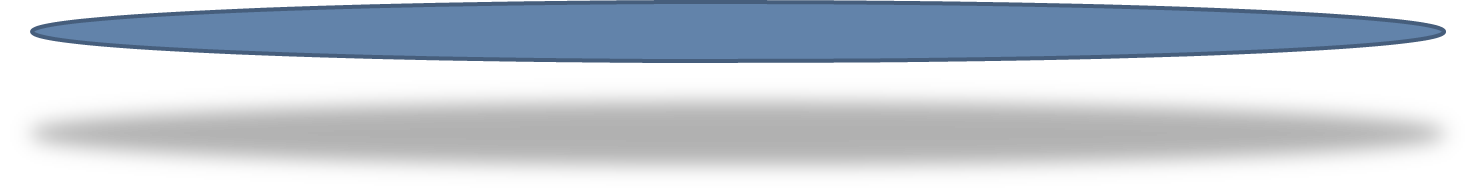 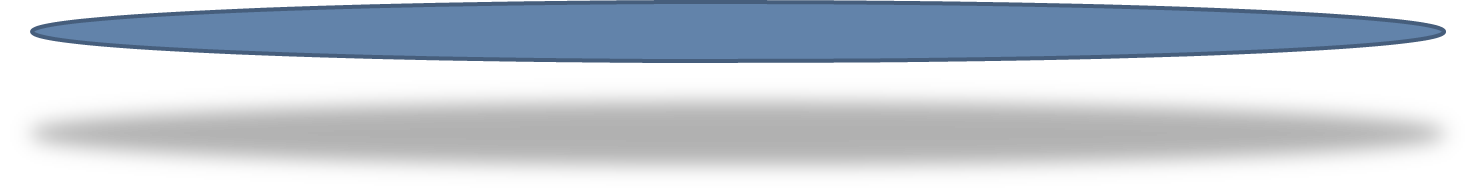 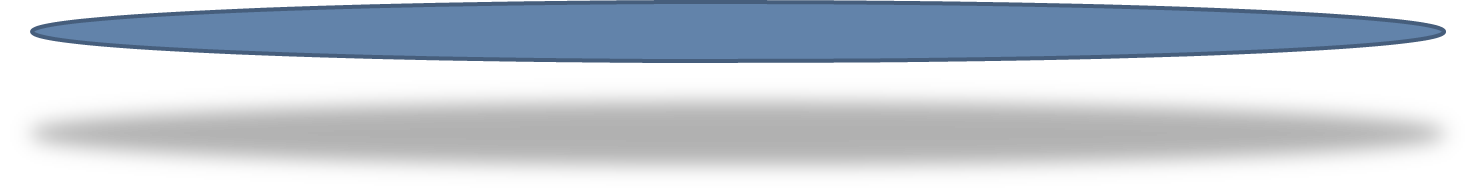 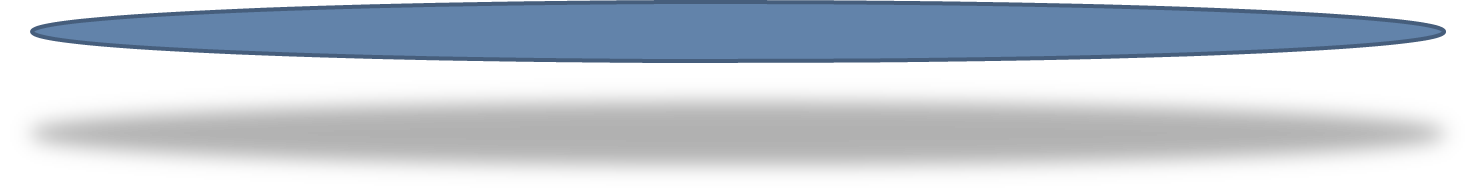 在此添加标题
在此添加标题
在此添加标题
在此添加标题
01
02
03
04
点击添加文字说明详情介绍点击添加文字说明详情介绍点击添加文字说明详情介绍点击添加文字说明详情介绍
点击添加文字说明详情介绍点击添加文字说明详情介绍点击添加文字说明详情介绍点击添加文字说明详情介绍
点击添加文字说明详情介绍点击添加文字说明详情介绍点击添加文字说明详情介绍点击添加文字说明详情介绍
点击添加文字说明详情介绍点击添加文字说明详情介绍点击添加文字说明详情介绍点击添加文字说明详情介绍
DATA
DATA
DATA
DATA
添加标题
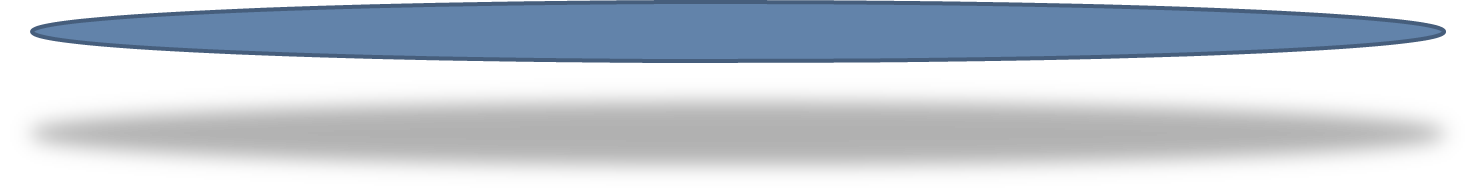 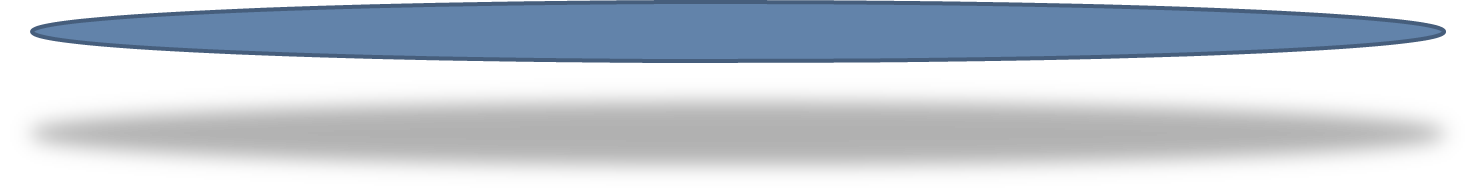 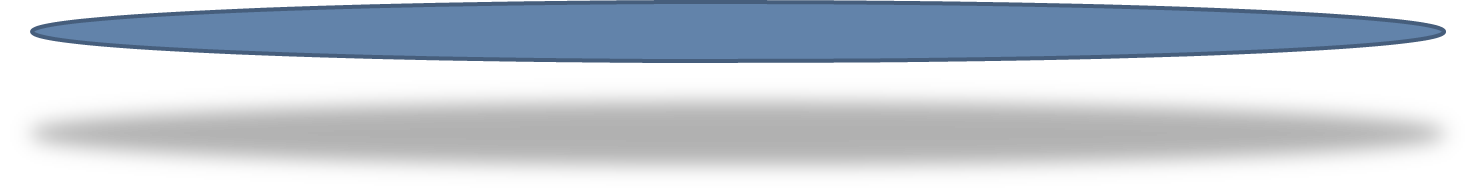 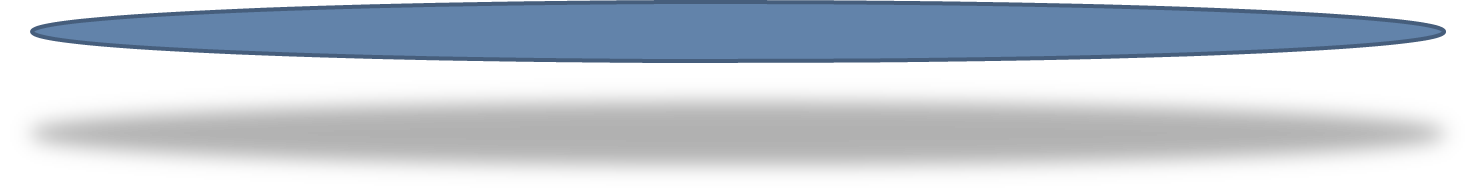 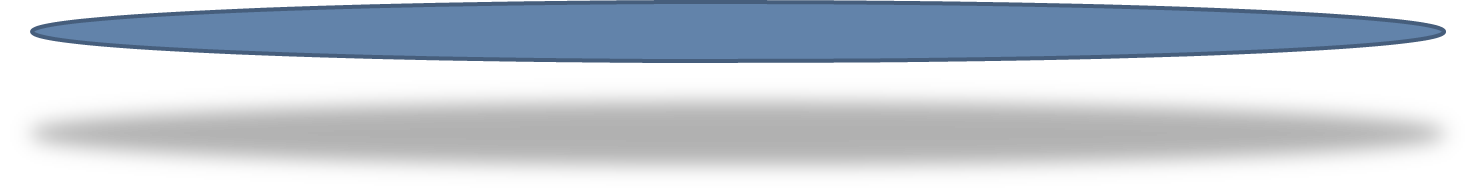 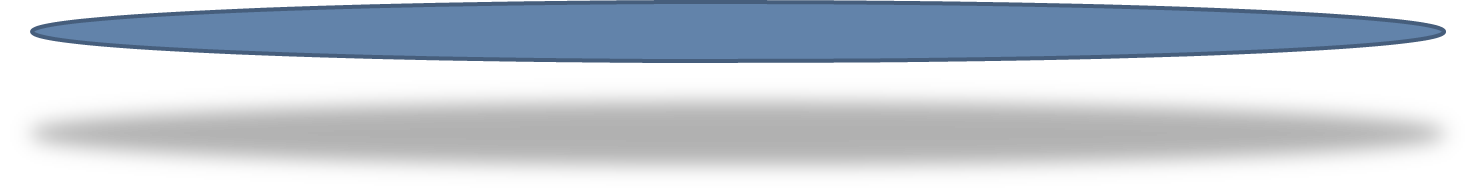 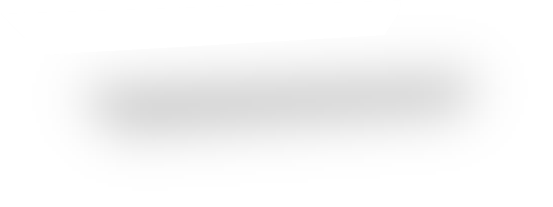 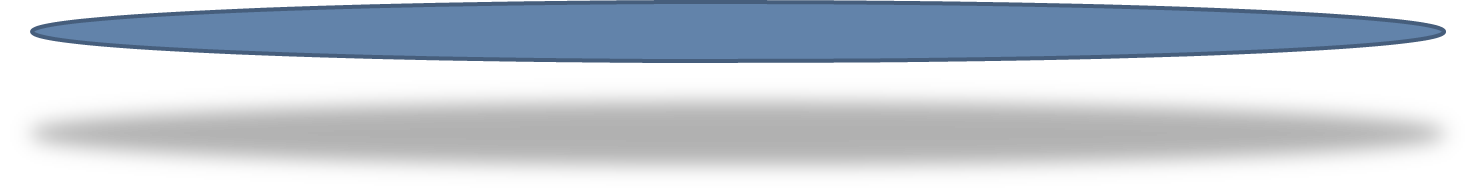 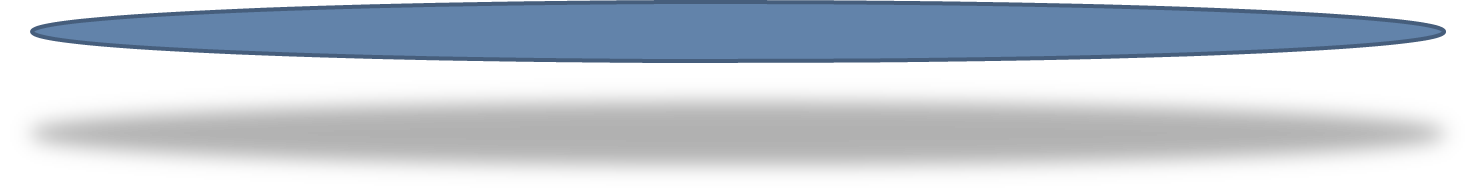 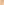 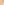 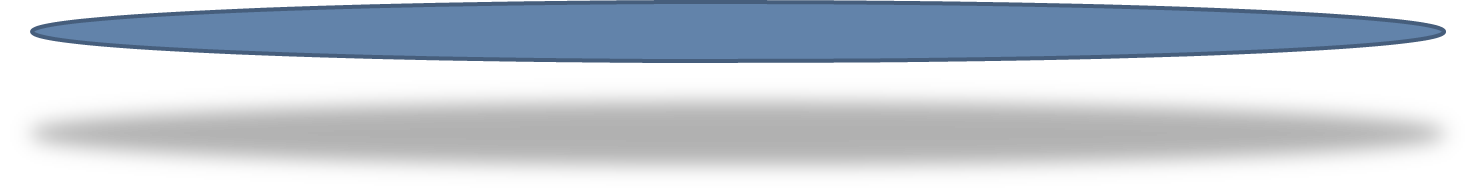 在此添加标题
在此添加标题
在此添加标题
在此添加标题
01
02
03
04
点击添加文字说明详情介绍点击添加文字说明详情介绍
点击添加文字说明详情介绍点击添加文字说明详情介绍
点击添加文字说明详情介绍点击添加文字说明详情介绍
点击添加文字说明详情介绍点击添加文字说明详情介绍
DATA
DATA
DATA
DATA
添加标题
在此添加标题
在此添加标题
在此添加标题
在此添加标题
在此添加标题
点击添加文字说明详情介绍点击添加文字说明详情介绍
点击添加文字说明详情介绍点击添加文字说明详情介绍
点击添加文字说明详情介绍点击添加文字说明详情介绍
点击添加文字说明详情介绍点击添加文字说明详情介绍
点击添加文字说明详情介绍点击添加文字说明详情介绍
180%
110%
255%
63%
45%
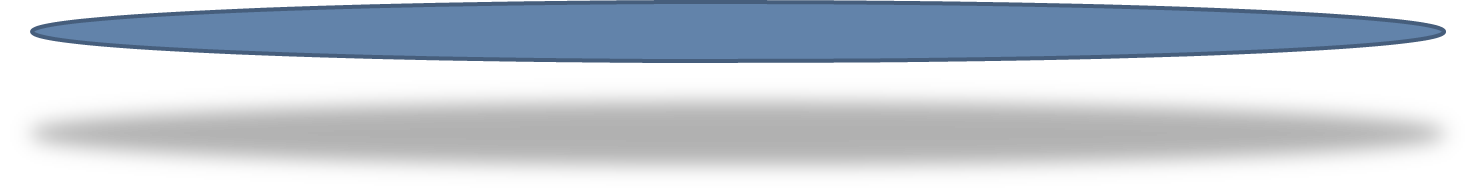 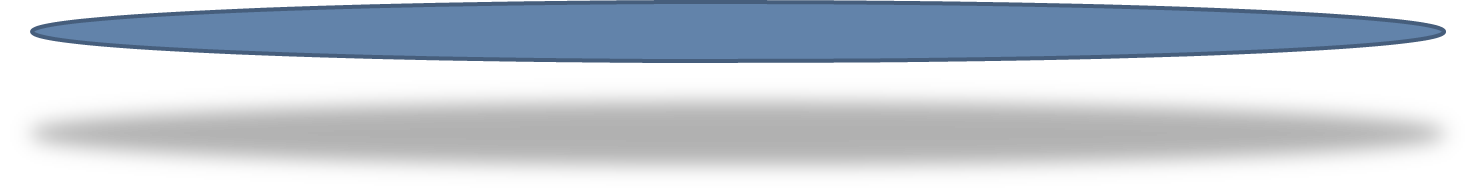 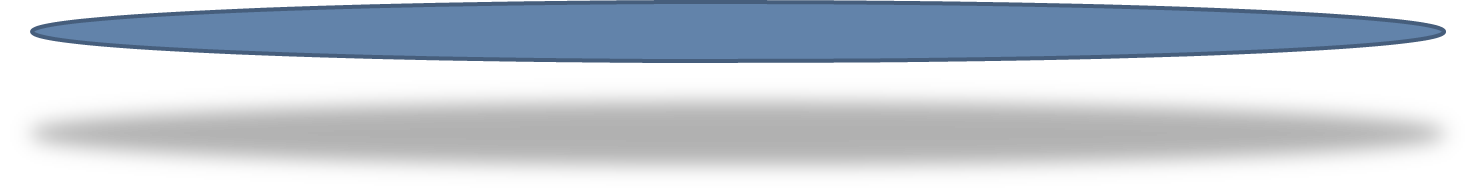 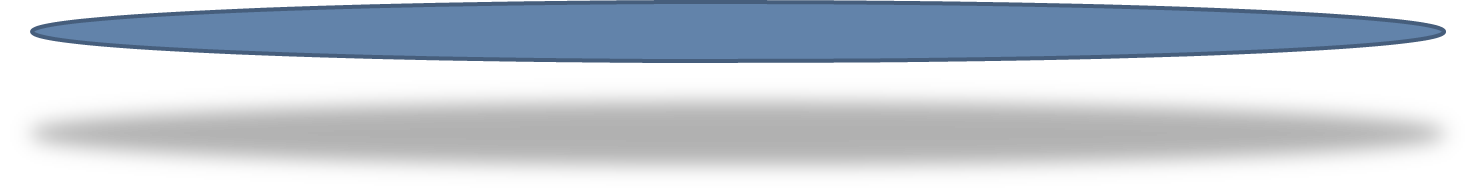 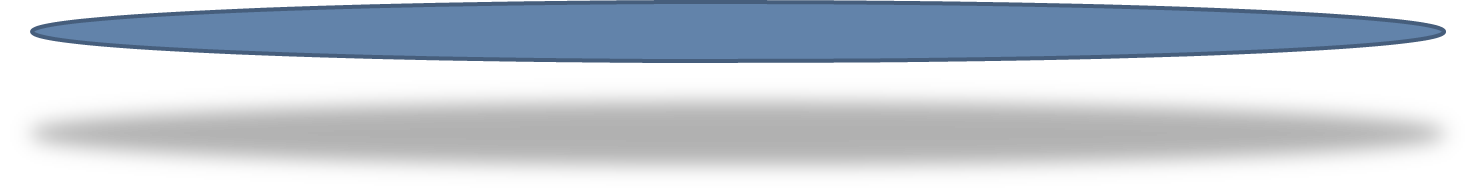 2019
LOGO
演示完毕，感谢您的聆听